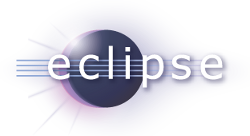 Getting started with Eclipse
By Alexander Butyaev
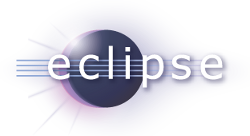 Eclipse
Language-neutral (Java, HTML, C/C++ etc)


IDE – integrated development environment


Facilitate seamless tool integration (add new tools to existing installed products)
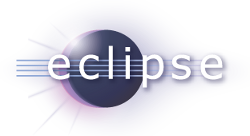 To run eclipse…
Use your CS login and password (e.g. Alexader Butyaev = abutya)
OR
Login to McGill Computer using your McGill email and McGill password (usually it is the same as your password in McGill Minerva system) - !!!TEMPORARY SPACE!!!
go to https://newuser.cs.mcgill.ca/ to create new user, it will ask you to enter McGill ID, First name, Second Name.
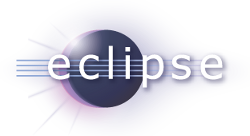 To run eclipse…
Run Eclipse  (use double click / Enter button / ask neighbor). Use dashboard – type “Eclipse”


Create/open workspace – directory, where Eclipse will store almost all your code, resources, projects etc.
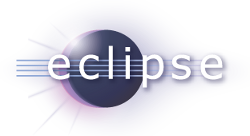 Let’s be awesome programmers!
Following slides are taken from www.eclipse.org/eclipse/presentation/eclipse-slides.ppt
Menu bar
Text
editor
Perspective
and
Fast View
bar
Resource
Navigator
view
Bookmarks
view
Properties
view
Message
area
Editor
Status
area
Stacked
views
Tasks
view
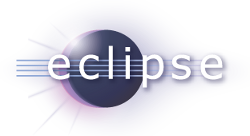 Workbench Terminology
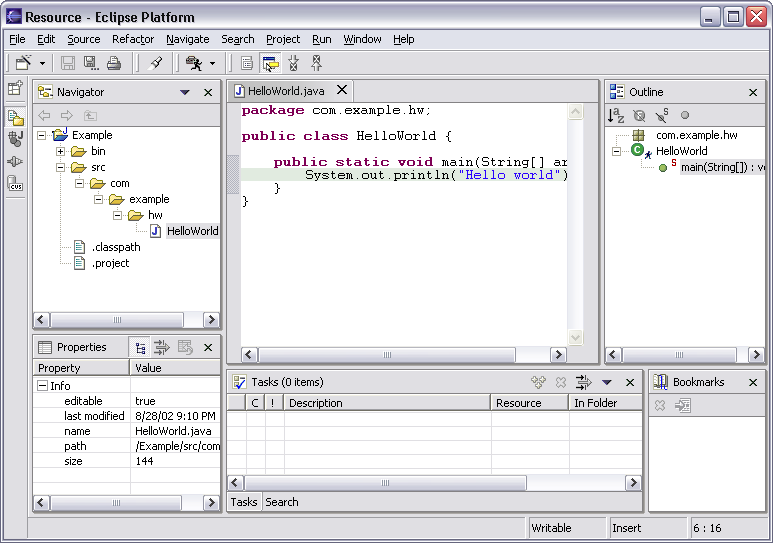 [Speaker Notes: [Contains animated elements]]
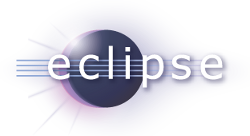 Java Perspective
Java-centric view of files in Java projects
Java elements meaningful for Java programmers
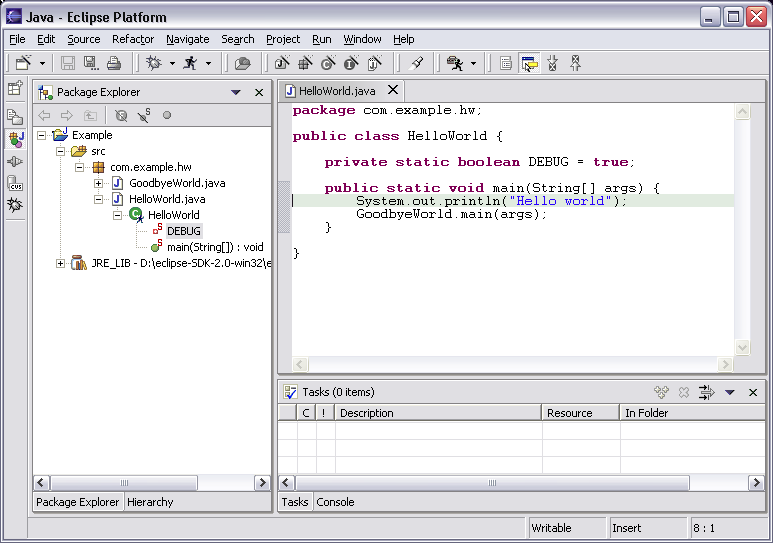 Javaproject
package
class
field
method
Javaeditor
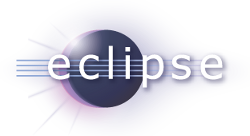 Java Editor
Hovering over identifier shows Javadoc spec
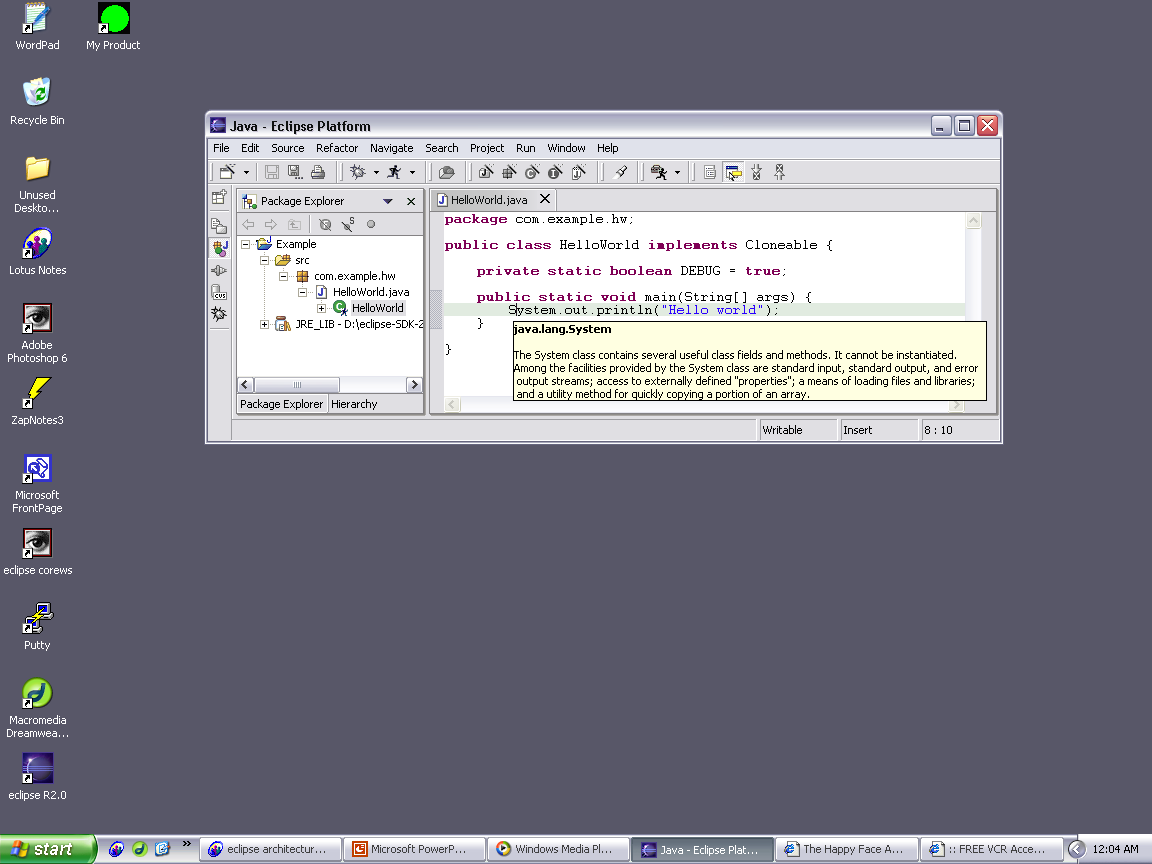 [Speaker Notes: [Contains animated elements]]
List of plausible methods
Doc for method
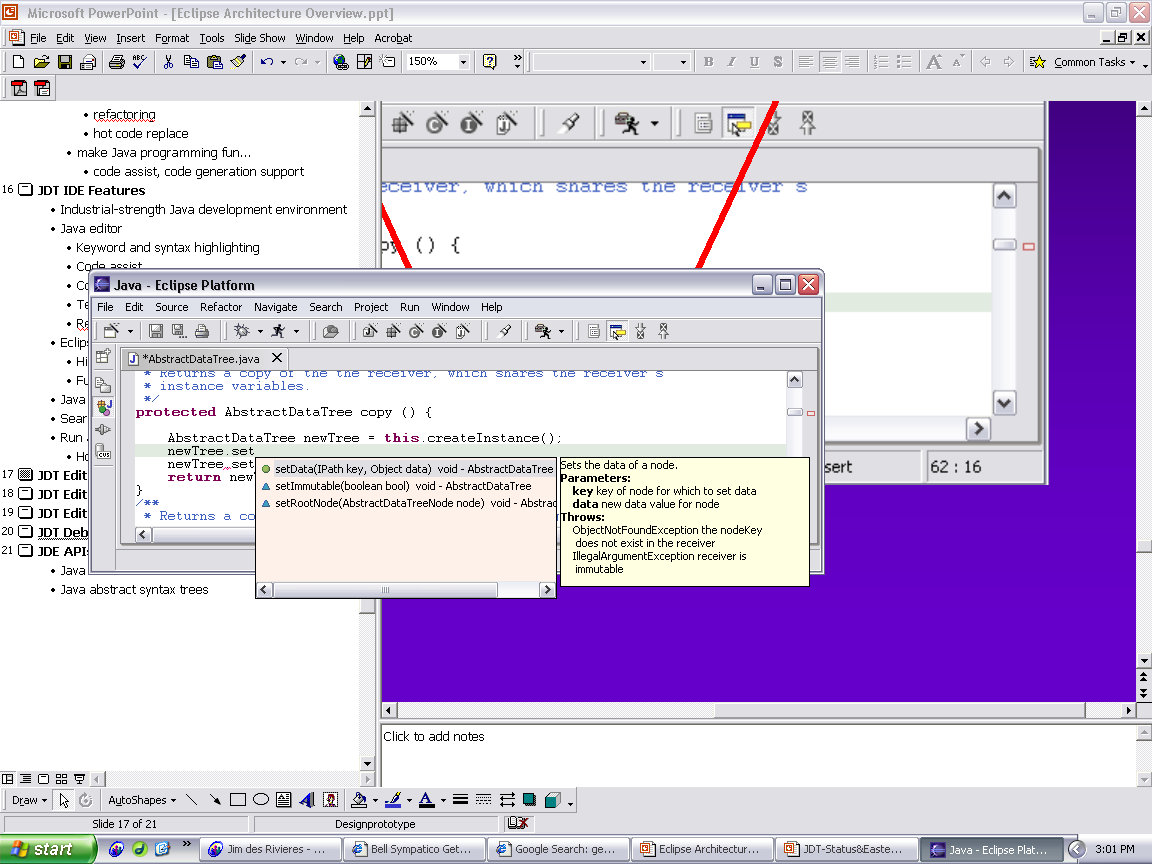 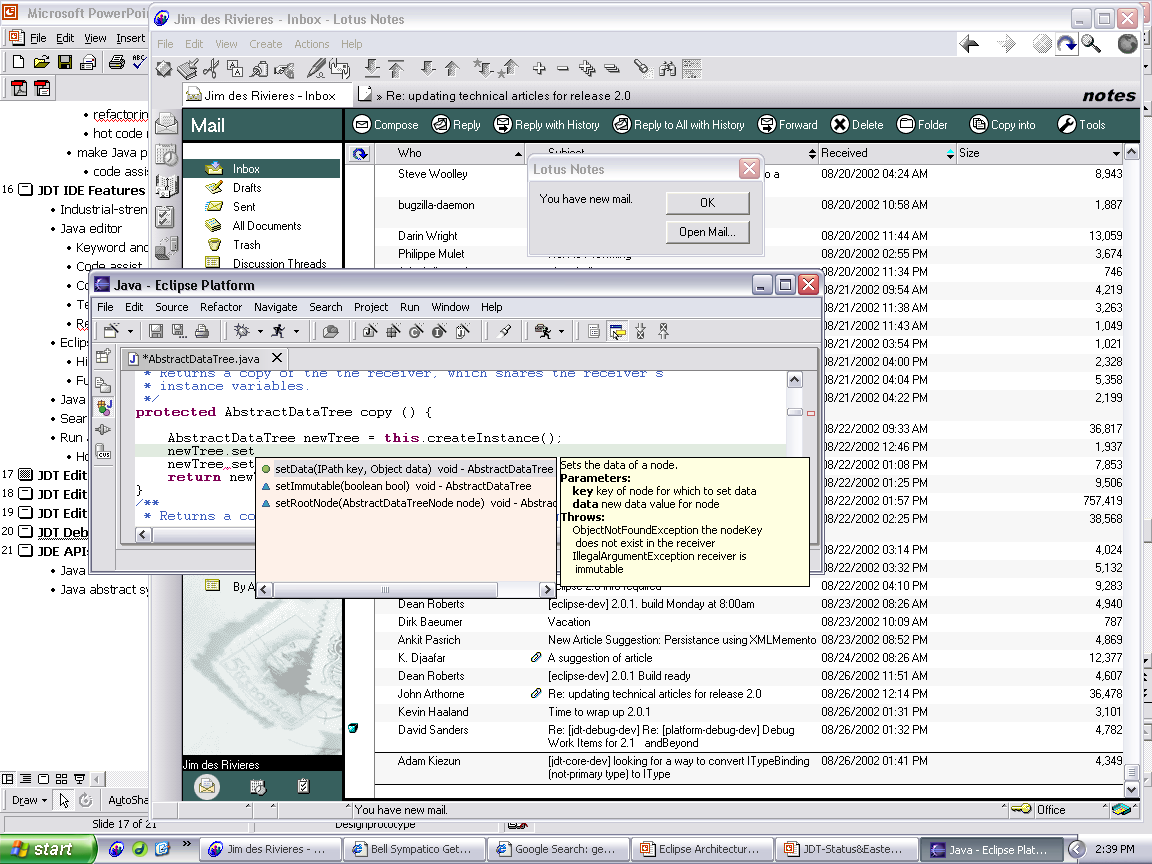 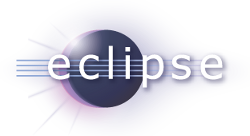 Java Editor
Method completion in Java editor
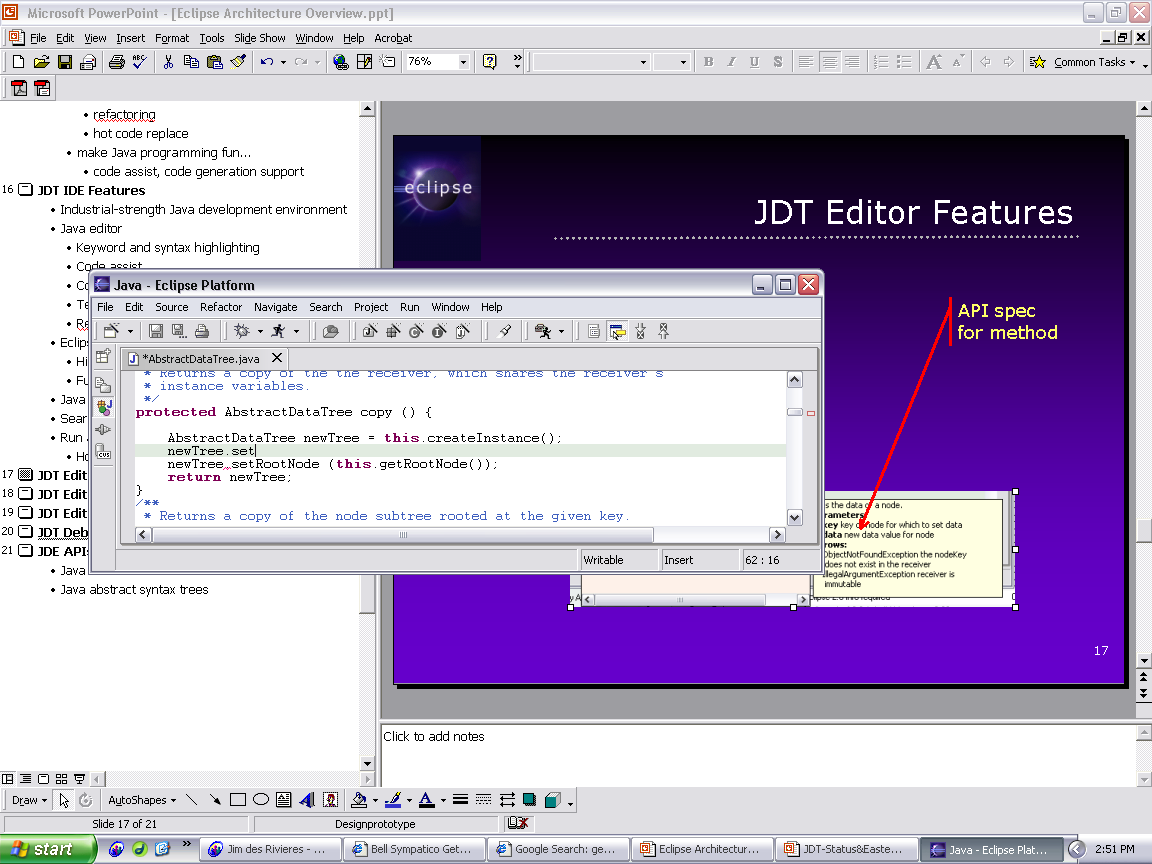 9
[Speaker Notes: [Contains animated elements]]
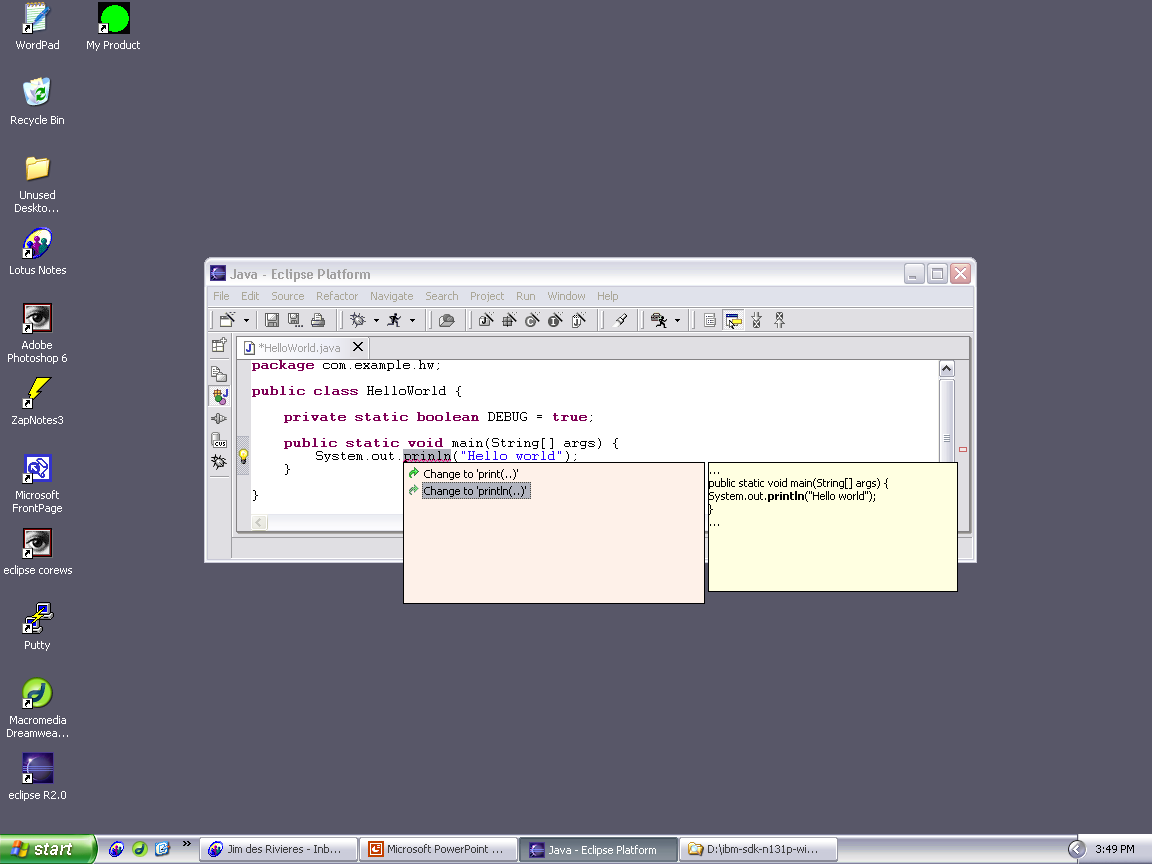 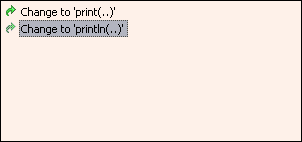 Preview
Quickfixes
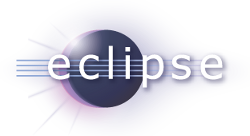 Java Editor
On-the-fly spell check catches errors early
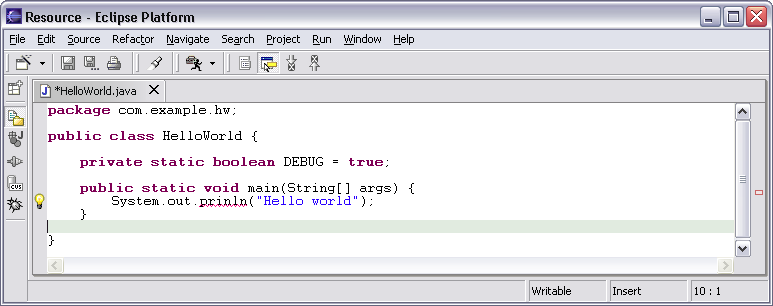 Click
to see
fixes
Problem
10
[Speaker Notes: [Contains animated elements]
Syntax and spell checking are done on-the-fly.
Calls Java compiler to parse source code and resolve names in context.
Developers refer to those wavy red lines as “the red sea” :-).
Problem markers are appear in the left margin of editor.
“Red X” instead of “light bulb” if no proposed corrections.]
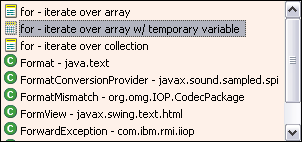 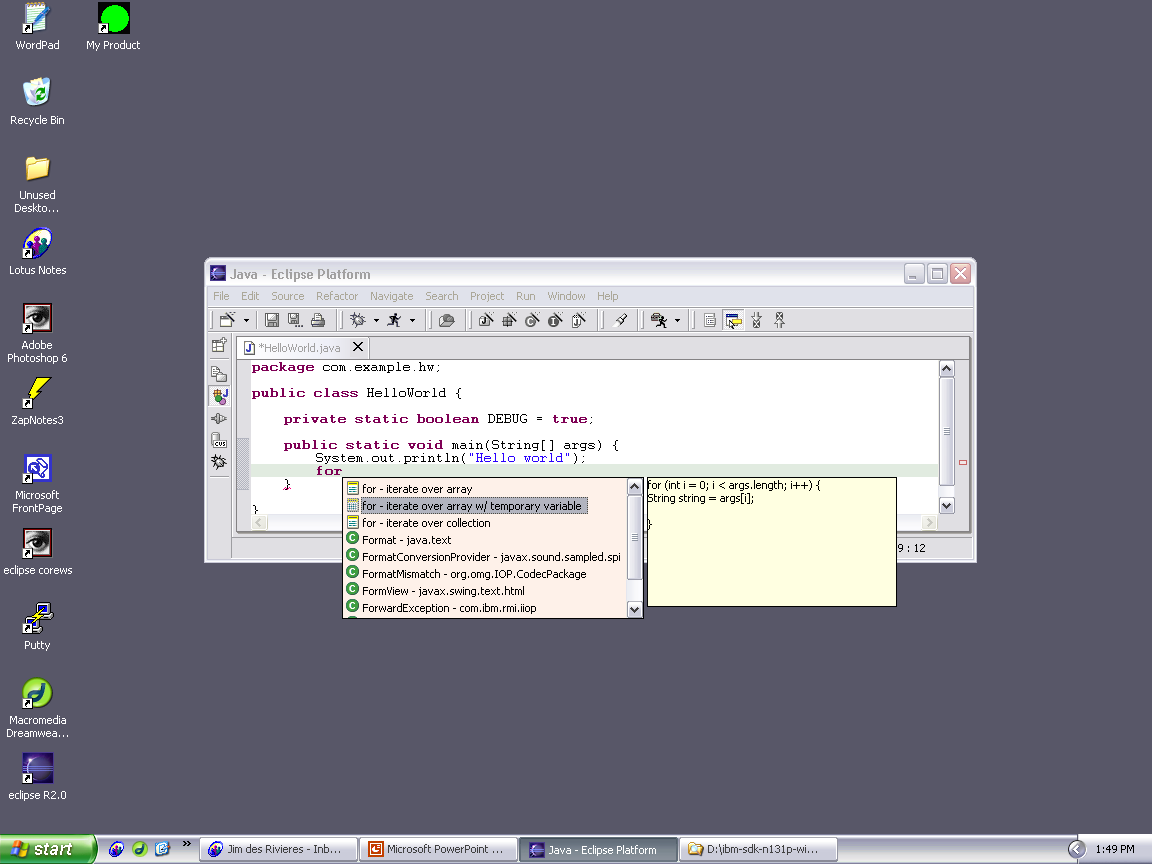 Statementtemplate
Preview
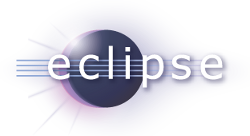 Java Editor
Code templates help with drudgery
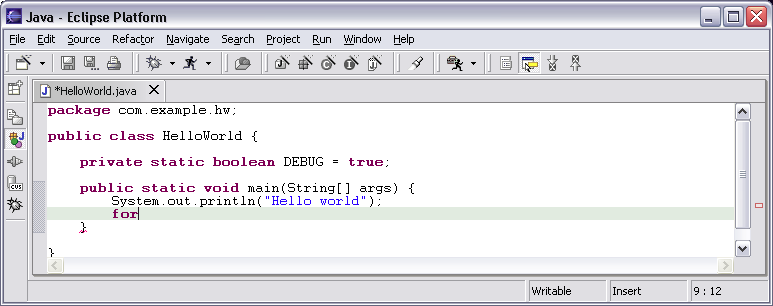 11
[Speaker Notes: [Contains animated elements]]
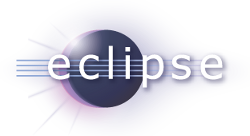 And so on…
And so on…
And so on…
More features:
here: www.eclipse.org/eclipse/presentation/eclipse-slides.ppt
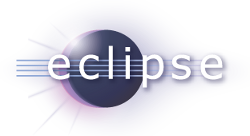 Why we really need this?
Simplification of writing code. All attention - to the idea
Helps to write good readable Java code (Formatting, Refactoring)
Simplification of running, debugging process
Because COMP250 instructors advise to use this IDE 
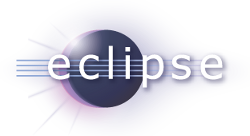 Let’s Do Practice
Create your own project:
File  New  Project Java Project
Download both files from http://cs.mcgill.ca/~blanchem/250/tutorial/ 
Put files in your workspace/Project_Name/src
They will automatically appeared in default package under src folder (Project Explorer).
Have a look at Example00.java
Looks good? Let’s run (“Play” button). What’s wrong?! 
Have a look at Example01.java
Doesn’t look good? Point on the red underlining. What’s wrong?!
Questions?
Do something useful [Optional]
Use Eclipse as “cool” as possible.
Create any Class.
Create main method. (type “main” and use Ctrl+space). That’s it.
Want output something on the screen (Type “syso” and Ctrl+space).
And bla bla bla… So – you can type “if”, “while”, “for”, “switch”
But remember – computer is still stupid 